La tour infernale
Points du programme travaillés:
- fractions inférieures, égales et supérieures à 1 ;
- équivalence de fraction ;
- somme de fractions ;
décomposition de fractions

But du jeu:
Etre le premier joueur à construire une tour de la taille demandée avec le moins de blocs possible. Les joueurs ont la possibilité de faire des échanges d’une somme de blocs avec un bloc valant une unité.

Déroulement:
Pour commencer une partie chaque joueur se voit distribuer 5 cartes qu’il ne doit pas montrer aux autres. Le reste du paquet servira de pioche.  Un élève pioche une carte taille tour pour connaître le nombre d’unités à atteindre.
Le premier joueur pioche une carte. 3 possibilités s’offrent à lui:
Poser un bloc de construction après avoir déposé une carte construction.
Si le joueur ne peut ou ne désire pas poser une carte, il doit obligatoirement en jeter une afin d’avoir toujours 5 cartes dans sa main.
Le joueur peut aussi poser une carte piège à un de ses adversaires.

C’est ensuite au tour du joueur suivant de jouer. Lui aussi a plusieurs possibilités. En plus de celles énumérées, il peut contrer un piège en posant la fin de limitation de construction ou l’autorisation à construire.

La carte « réparation tour » permet de compléter sa tour avec le nombre de blocs que l’on veut (choix stratégique).
Quand un joueur reçoit une carte démolition, il doit enlever la quantité correspondant à la carte. Il peut être amené de casser une unité et de prendre le reste parmi la réserve.

Quand vient son tour, un joueur peut décider d’échanger différents blocs de sa construction avec un bloc valant une unité afin de réduire le nombre de blocs.

Le gagnant de la partie est celui qui a réussi à avoir construit exactement la tour de la taille demandée avec le moins de blocs.

Une feuille est à remplir au fur et à mesure de sa construction afin de garder en mémoire les actions réalisées et de pouvoir vérifier ou anticiper les calculs.

Une aide peut être apportée avec une tour référence unité et autre tour référence de la taille demandée afin de pouvoir comparer sa tour avec celle à obtenir.
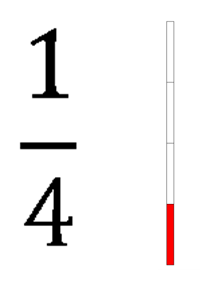 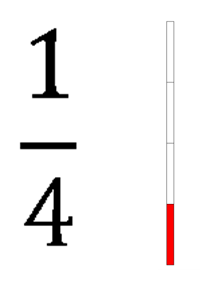 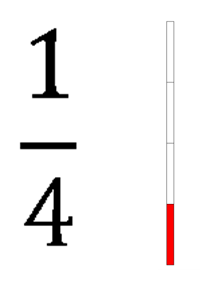 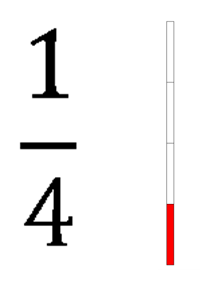 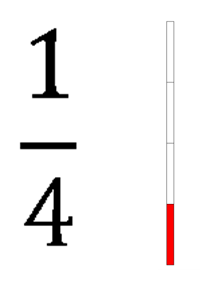 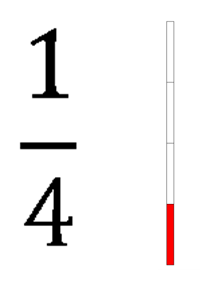 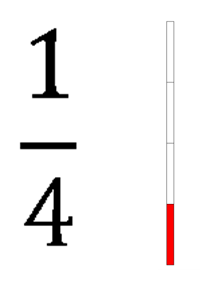 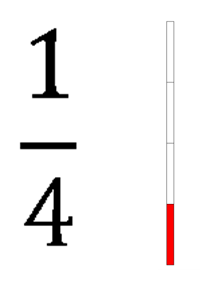 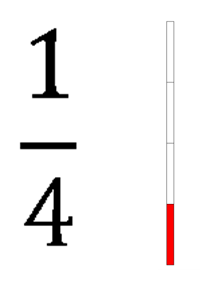 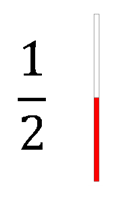 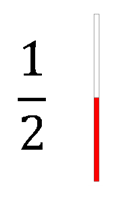 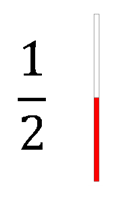 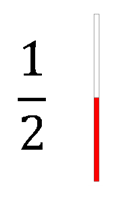 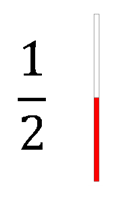 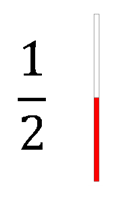 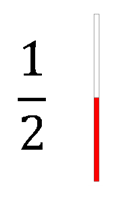 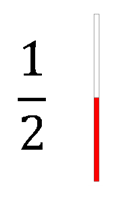 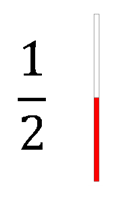 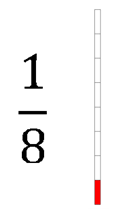 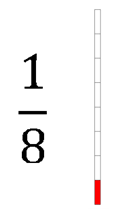 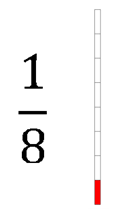 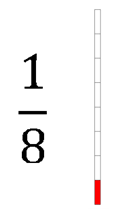 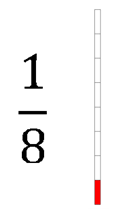 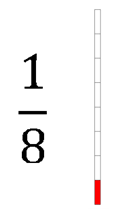 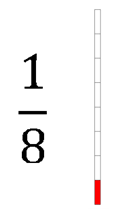 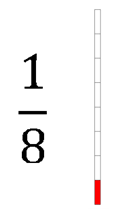 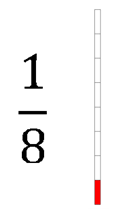 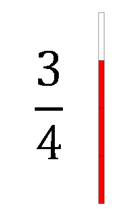 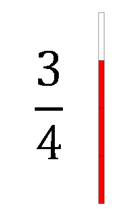 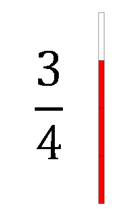 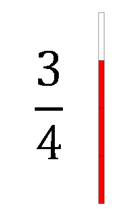 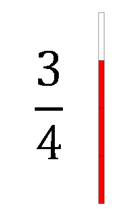 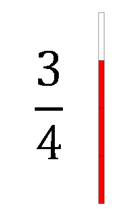 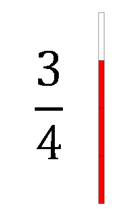 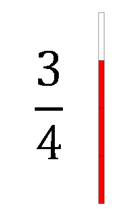 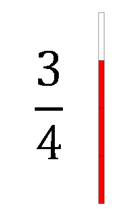 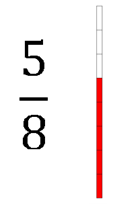 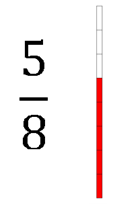 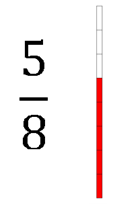 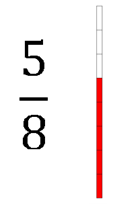 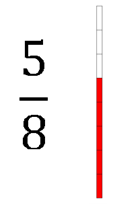 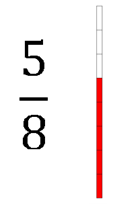 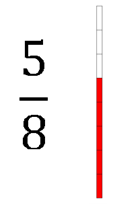 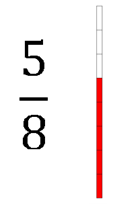 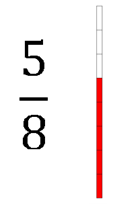 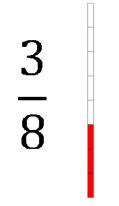 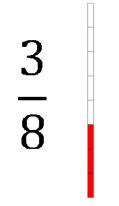 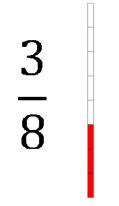 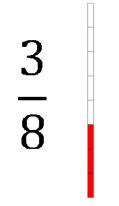 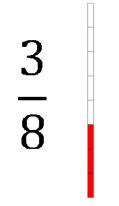 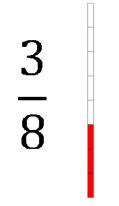 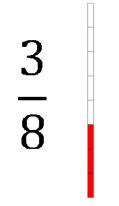 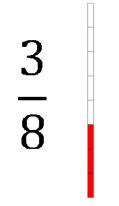 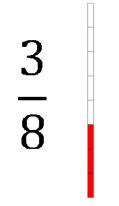 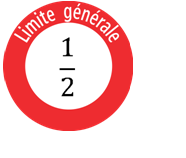 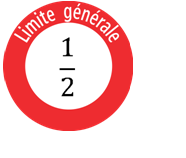 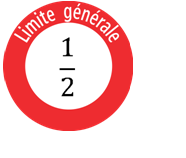 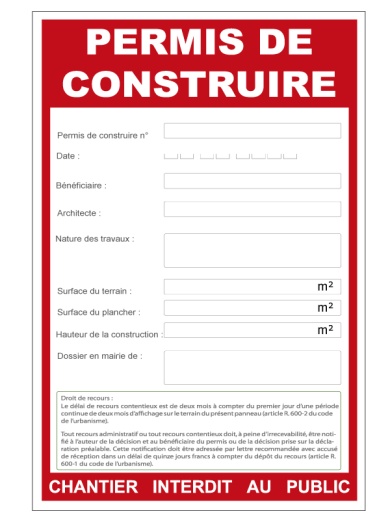 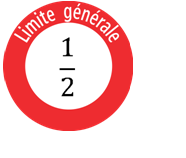 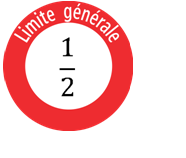 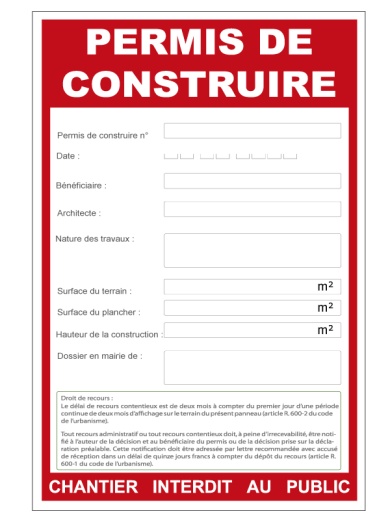 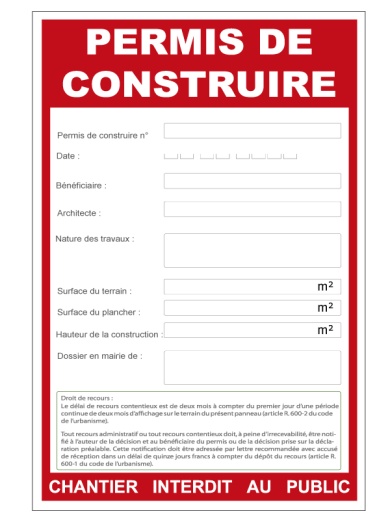 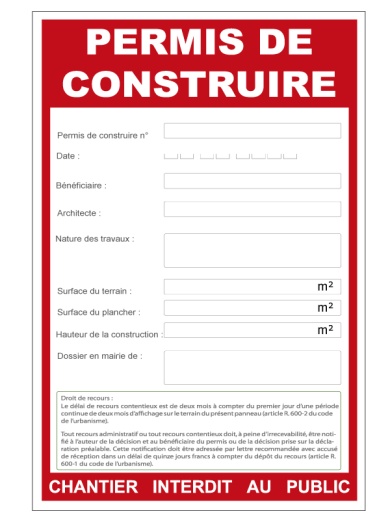 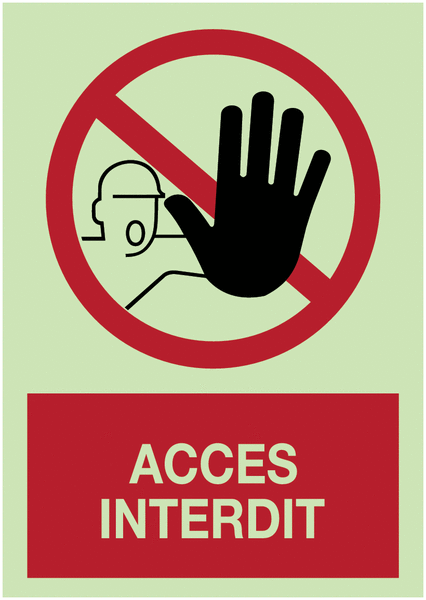 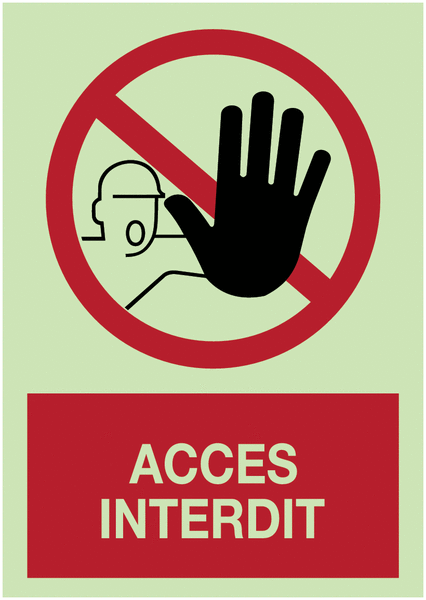 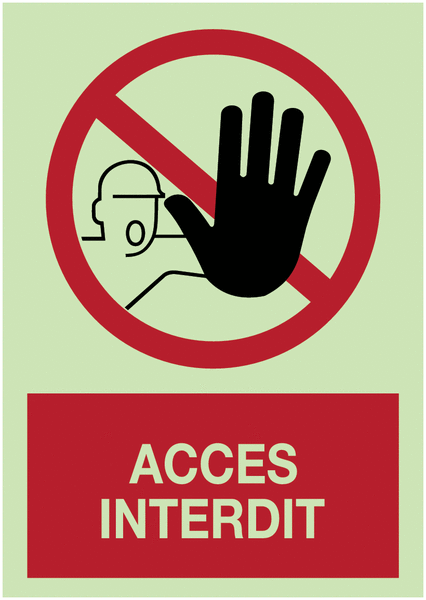 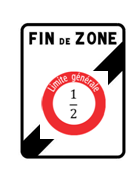 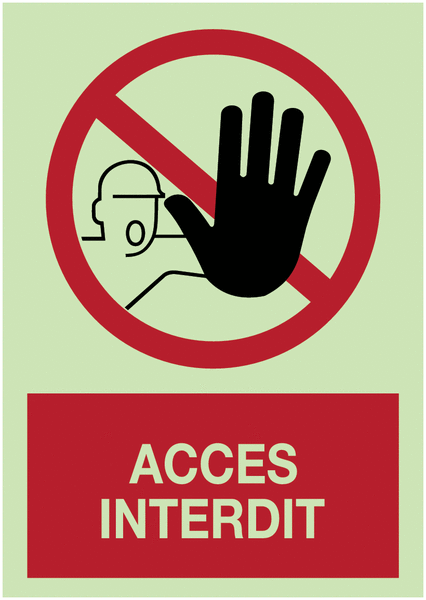 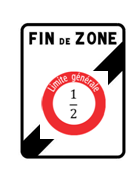 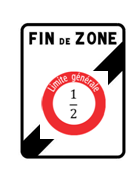 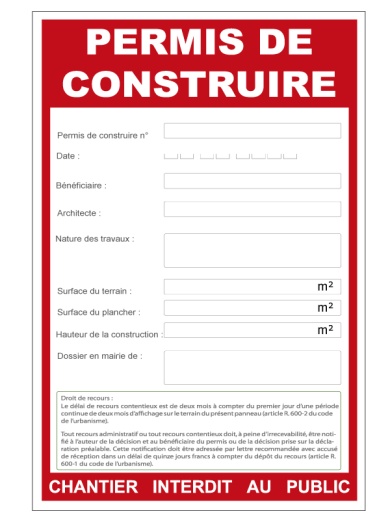 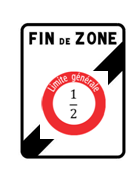 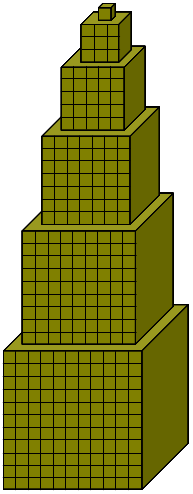 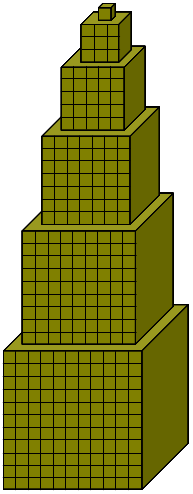 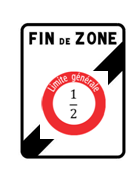 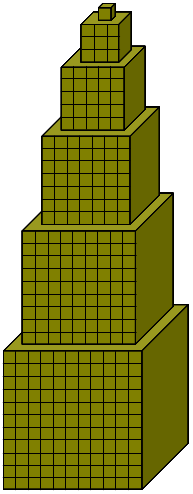 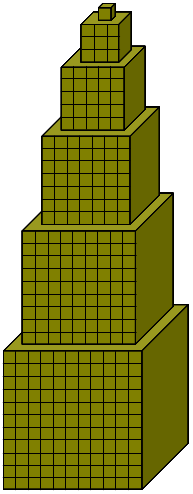 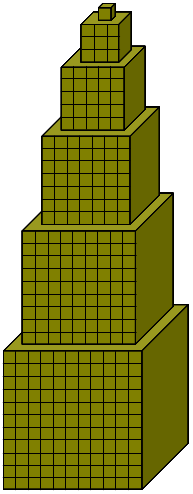 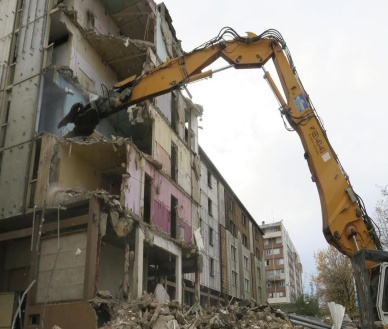 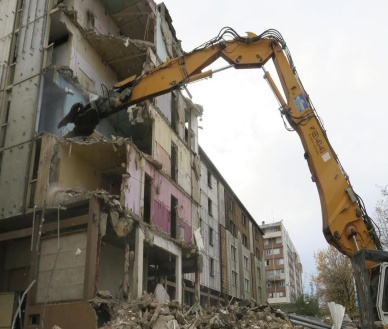 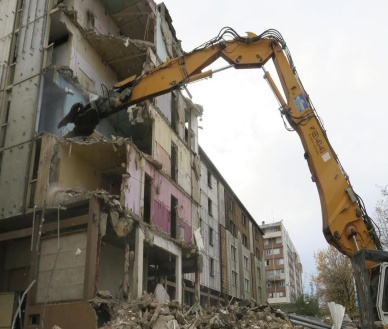 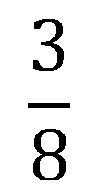 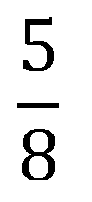 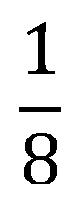 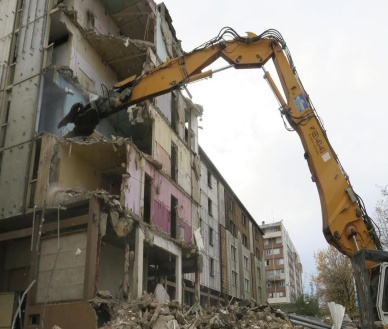 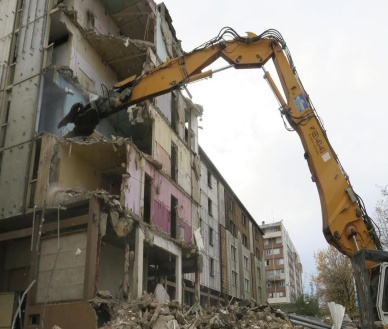 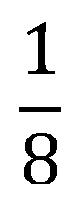 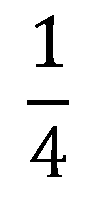 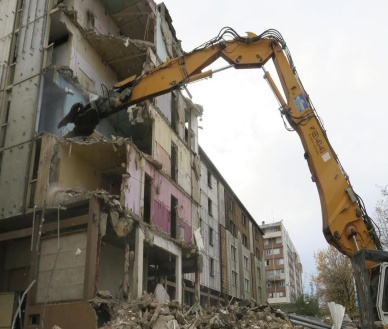 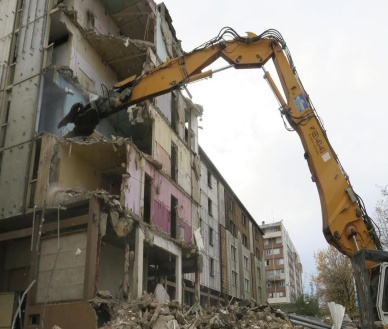 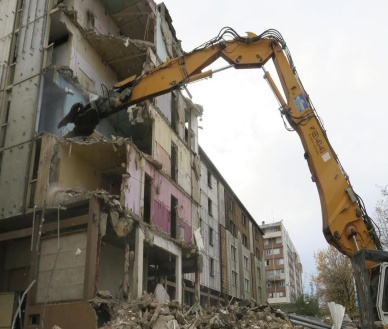 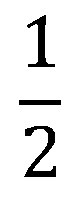 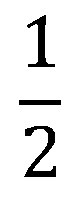 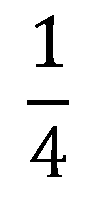 PREMIER TOUR  de l’élève A
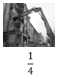 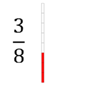 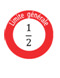 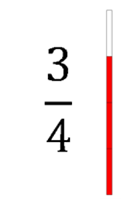 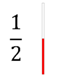 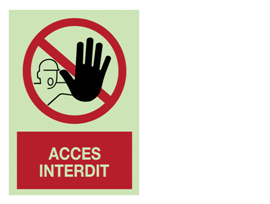 L’élève pioche la carte:
Il décide de poser le bloc de construction et prend la quantité de cube correspondant à ½ de l’unité tour.
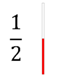 Construction de l’élève A
PREMIER TOUR  de l’élève B
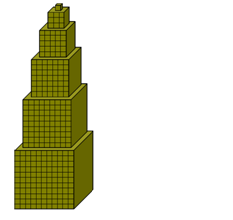 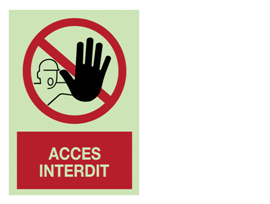 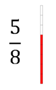 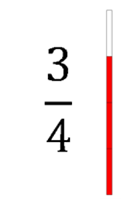 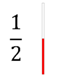 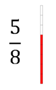 L’élève pioche la carte:
Il décide de poser le bloc de construction et prend la quantité de cube correspondant à 5/8 de l’unité tour.
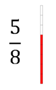 Construction de l’élève B
DEUXIEME TOUR  de l’élève A
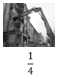 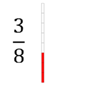 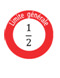 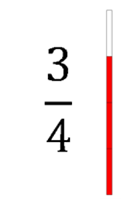 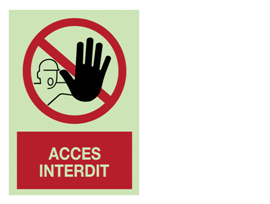 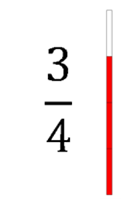 L’élève pioche la carte:
Il décide de poser le bloc de construction et prend la quantité de cube correspondant à 3/8 de l’unité tour.
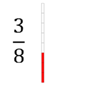 Construction de l’élève A(taille de sa tour 7/8)
DEUXIEME TOUR  de l’élève B
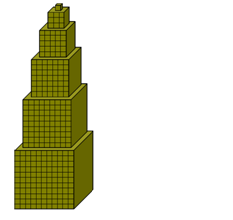 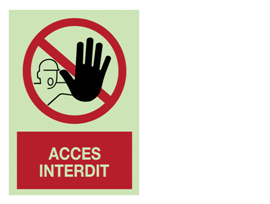 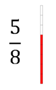 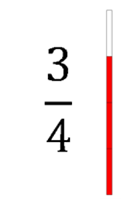 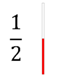 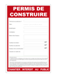 L’élève pioche la carte:
Il décide de poser le bloc de construction et prend la quantité de cube correspondant à 5/8 de l’unité tour.
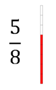 Construction de l’élève B(taille de sa tour 10/8)
TROISIEME TOUR  de l’élève A
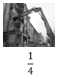 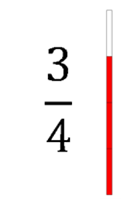 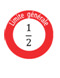 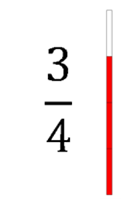 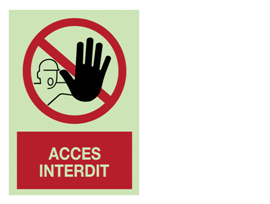 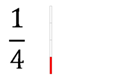 L’élève pioche la carte:
Il décide de poser le bloc de construction et prend la quantité de cube correspondant à 3/4 de l’unité tour.
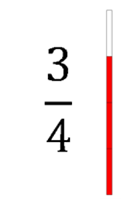 Construction de l’élève A(taille de sa tour 13/8)
TROISIEME TOUR  de l’élève B
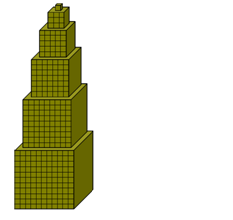 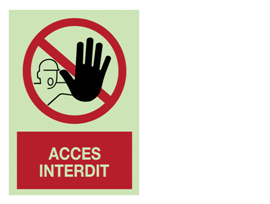 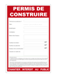 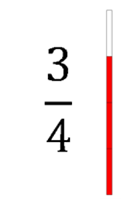 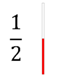 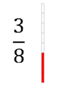 L’élève pioche la carte:
Il décide de poser le bloc de construction et prend la quantité de cube correspondant à 1/2 de l’unité tour.
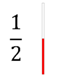 Construction de l’élève B(taille de sa tour 14/8)
QUATRIEME TOUR  de l’élève A
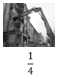 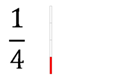 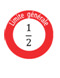 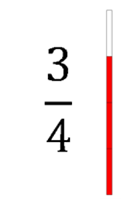 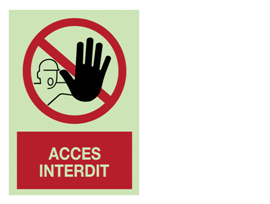 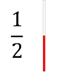 L’élève pioche la carte:
Il décide de poser une carte piège.
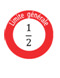 Construction de l’élève A(taille de sa tour 13/8)
QUATRIEME TOUR  de l’élève B
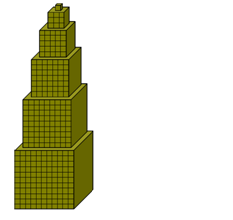 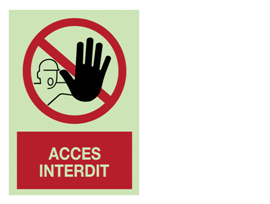 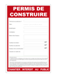 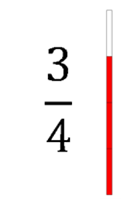 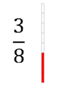 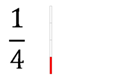 L’élève pioche la carte:
Il décide de poser le bloc de construction et prend la quantité de cube correspondant à 1/4 de l’unité tour. Il peut car c’est bien plus petit que ½.
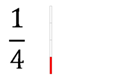 Construction de l’élève B(taille de sa tour 16/8)
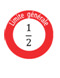 CINQUIEME TOUR  de l’élève A
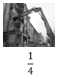 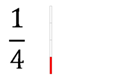 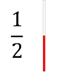 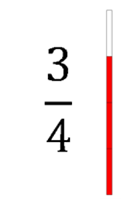 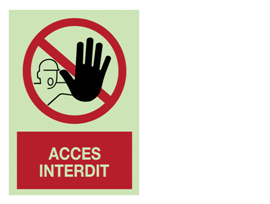 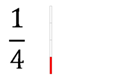 L’élève pioche la carte:
Il décide de poser la carte bloc ½ et procède à un échange en prenant les deux blocs 1/2.
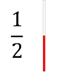 Construction de l’élève A(taille de sa tour 17/8)
1/2
1/2
Construction de l’élève A(taille de sa tour 17/8)
…